IHO Check DatasetThomas Mellor, CMarTech, FIMarESTIHO ENCWG Chair
[Speaker Notes: Good Morning ladies and Gentlemen, 

I am the Vice chair of the IHO Digital Imaging and Portrayal work group and a member of the IEC 61174 drafting committee 

Today my presentation is going to focus on the new ECDIS standards that I have been working on over the last few years, where we are in the process and what we can expect when they come into force.]
IHO Check Dataset PL3.4
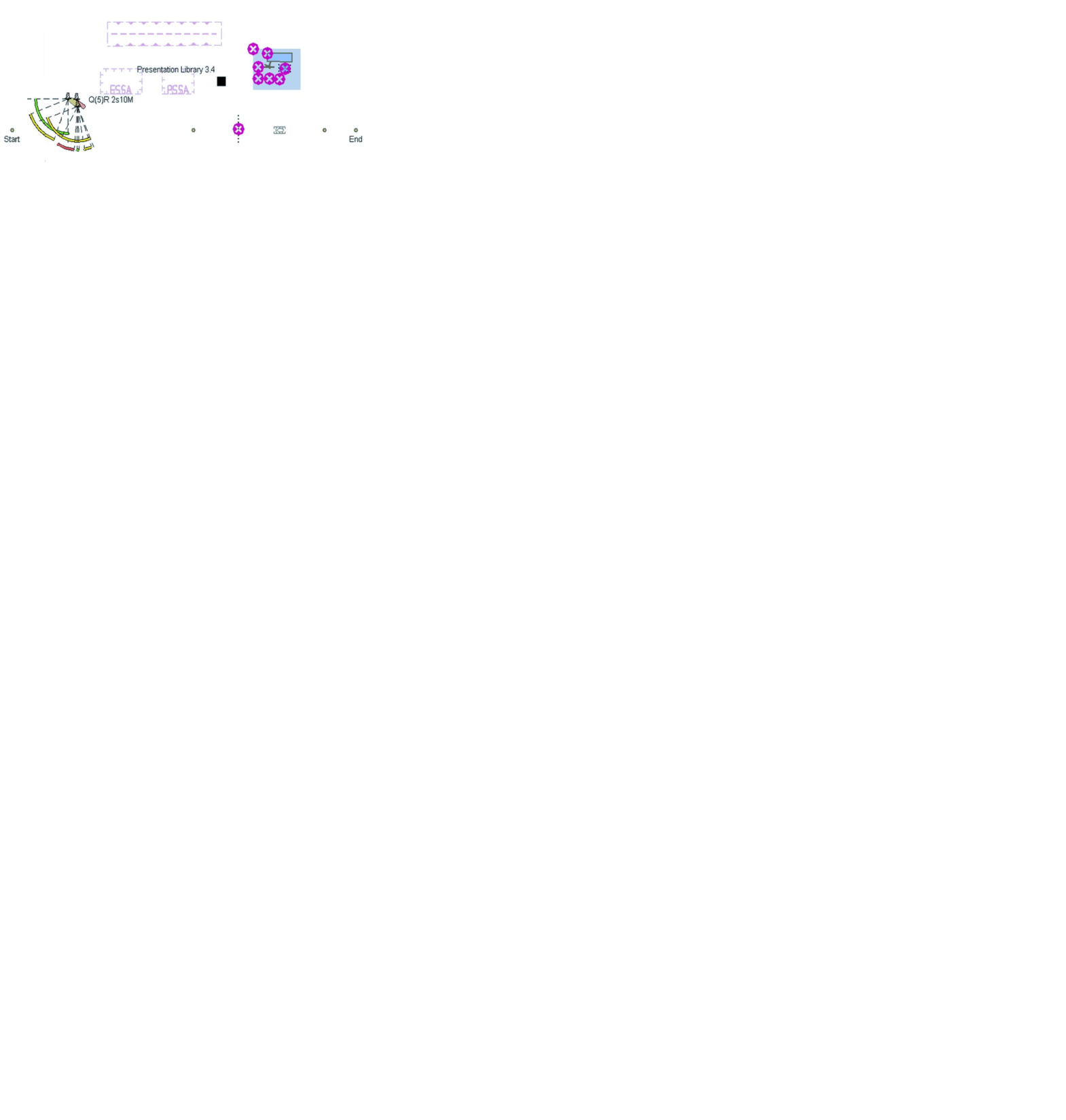 IHO Check PL 4.0 ECDIS Chart1
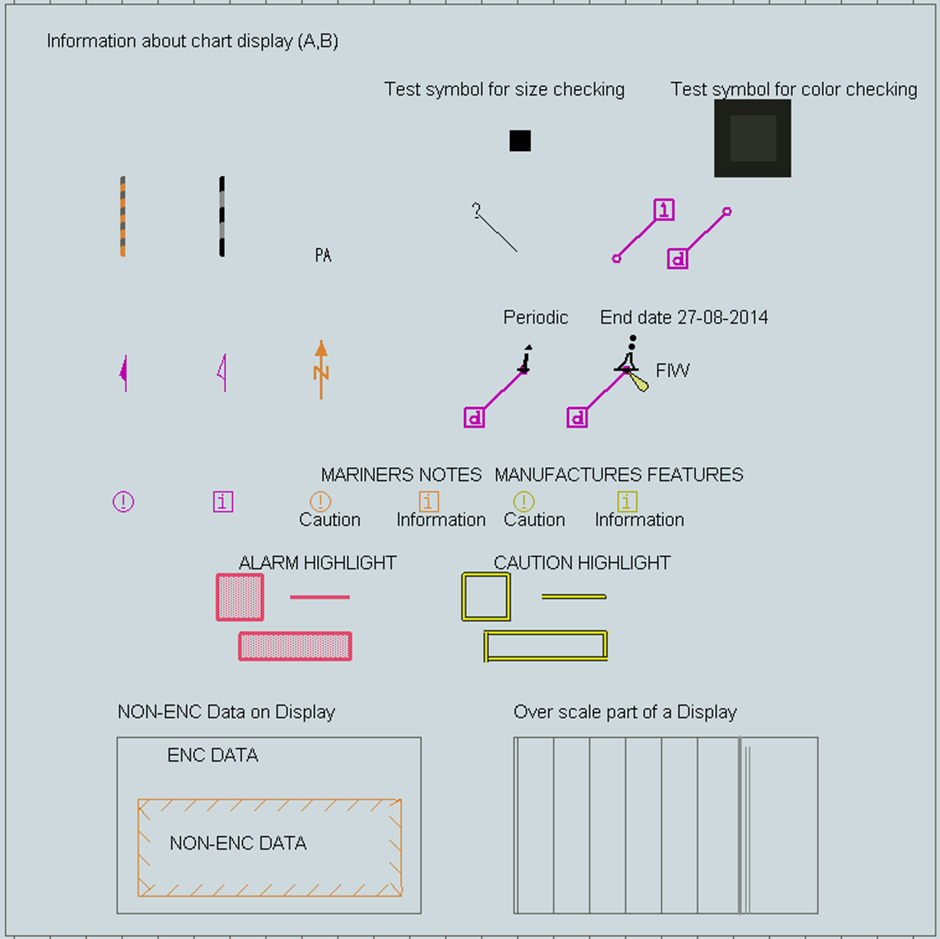 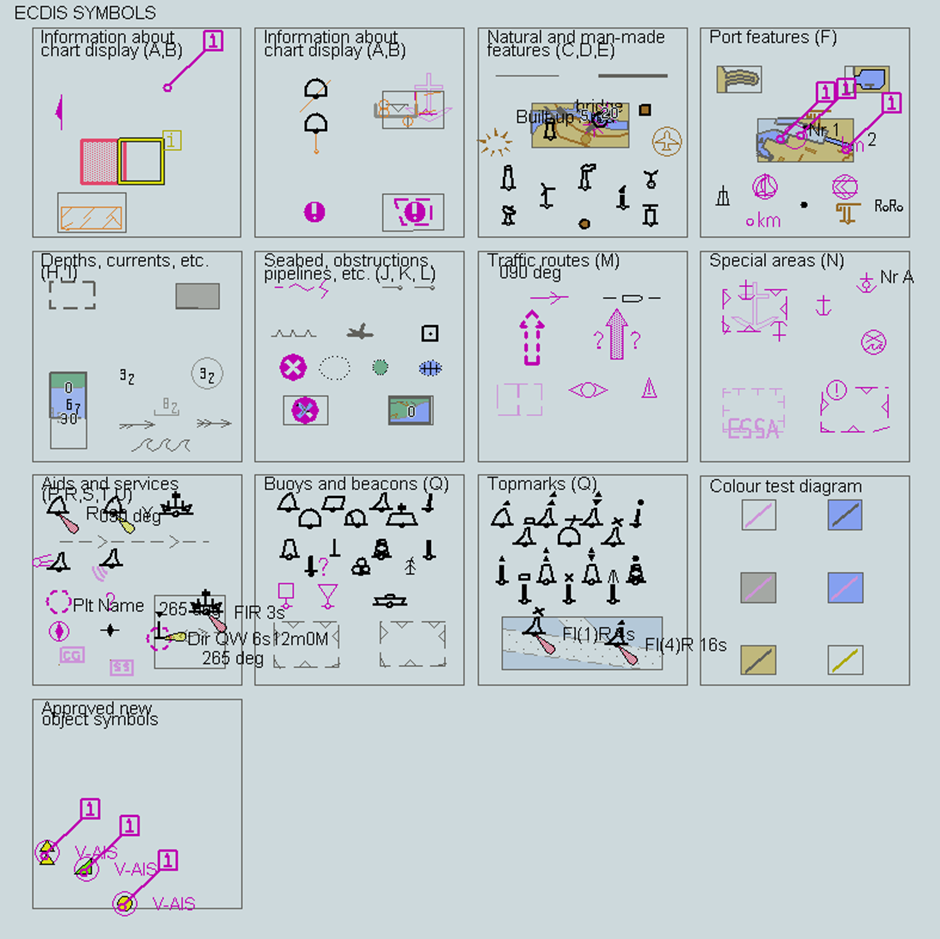 ECDIS legend 

ECDIS Chart 1